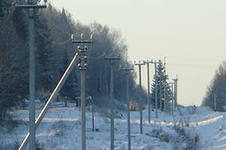 электробезопасность
ЭЛЕКТРИЧЕСТВО ДРУГ ИЛИ ВРАГ?
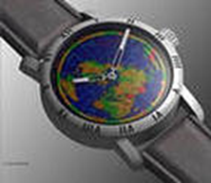 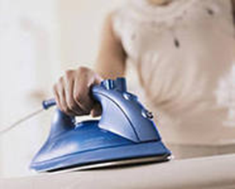 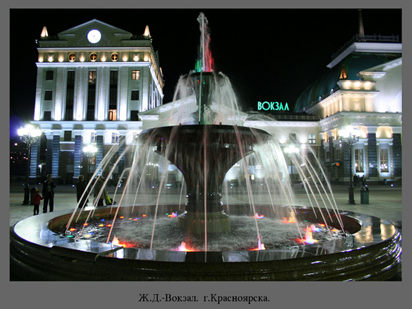 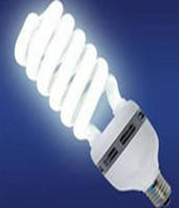 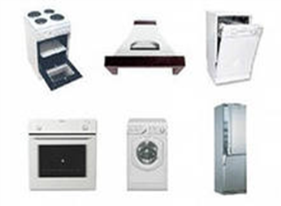 Тепловая, атомная и гидро- электростанция
Северо-западная ТЭЦ –			Экибастузская ГРЭС-2
   первая электростанция в России







Первая в мире атомная 
электростанция (АЭС)
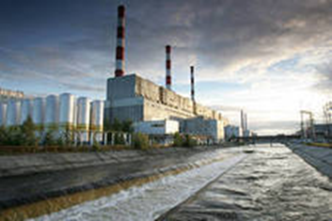 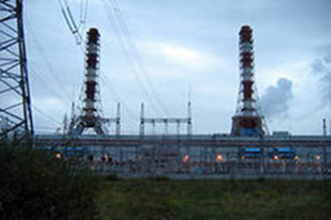 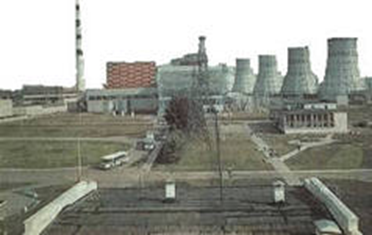 СИСТЕМА ЭЛЕКТРОСНАБЖЕНИЯ
Для преобразования напряжения высокого значения в  низкое используются трансформаторные подстанции
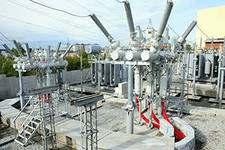 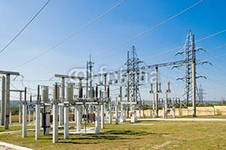 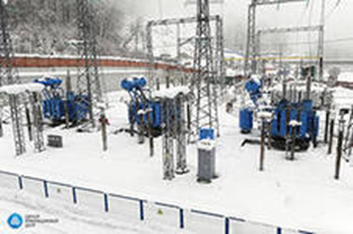 ОПАСНОСТЬ ПОРАЖЕНИЯ ЭЛЕКТРИЧЕСКИМ ТОКОМ УСУГУБЛЯЕТСЯ ТЕМ, ЧТО:
Ток не имеет внешних признаков – его не видно, не слышно, он не имеет запаха, и как правило, человек без специальных приборов не может заблаговременно обнаружить грозящую ему опасность;

Воздействие тока на человека в большинстве случаев приводит к серьезным нарушениям центральной нервной системы, сердечно-сосудистой и дыхательной системы, что увеличивает тяжесть поражения;

Электрический  ток  способен  вызвать интенсивные  судороги  мышц, при этом человек самостоятельно не может освободиться от воздействия тока.
Электричество в быту
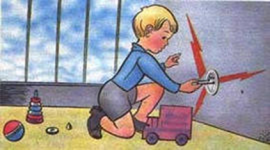 Производить ремонт электропроводки и бытовых приборов, открывать задние крышки телевизоров и радиоприемников, устанавливать звонки, выключатели и штепсельные розетки должен делать специалист-электрик!
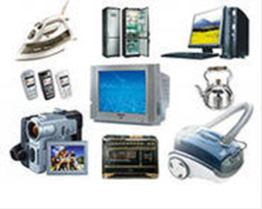 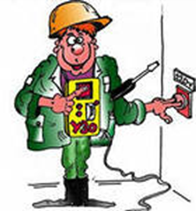 Электричество в быту
Нельзя пользоваться выключателями, штепсельными розетками, вилками, кнопками звонков с разбитыми крышками, а также бытовыми приборами с поврежденными, обуглившимися и перекрученными шнурами. 
Это очень опасно!
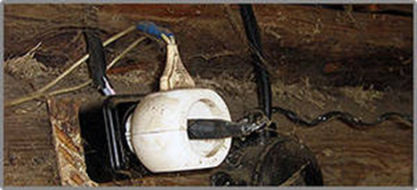 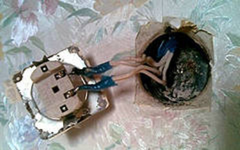 Нельзя пользоваться электроприборами, если повреждена изоляция.
Электричество в быту
Использование электроприборов с поврежденной изоляцией проводов
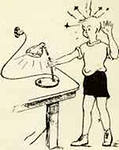 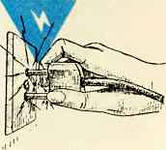 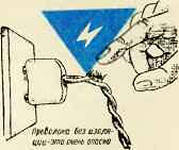 может привести к смертельному поражению электрическим током
Если вы, прикоснувшись к корпусу электроприбора, трубам и кранам водопровода, газа, отопления, ванне и другим металлическим предметам почувствуете «покалывание» или вас «затрясет», то это значит, что данный предмет находится под напряжением в результате какого-то повреждения электрической сети. 
	Это сигнал серьезной опасности!


Что необходимо сделать в этих случаях:

-   немедленно отключить поврежденный электроприбор от  
    сети;
-   предупредить окружающих об опасности.
энергообъекты
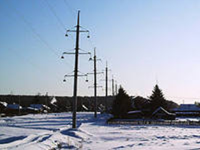 Энергообъекты – это  воздушные линии электропередачи, 

кабельные линии электропередачи, 



подстанции, 

трансформаторные подстанции, 

распределительные пункты.
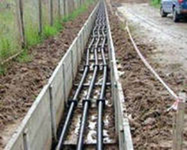 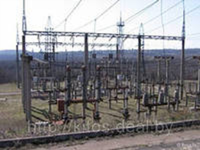 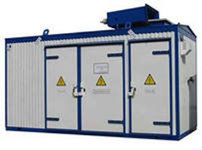 Подстанции предназначены для понижения напряжения в сети переменного тока и для распределения электроэнергии.
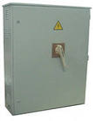 Трансформаторные подстанции расположены в каждом населенном пункте и в силу их повсеместности представляют особую опасность для населения!
Предупреждающие знаки
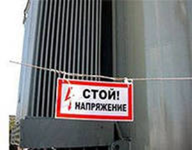 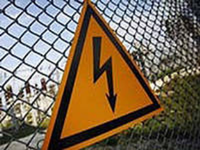 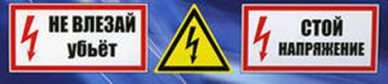 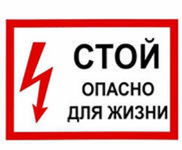 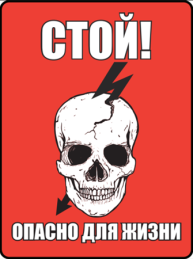 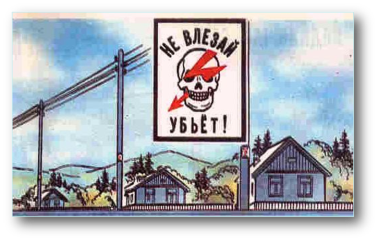 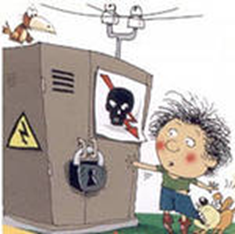 ЗАПОМНИТЕ!
 ЭТИ ЗНАКИ ГОВОРЯТ О СМЕРТЕЛЬНОЙ ОПАСНОСТИ!
Правила поведения вблизи энергообъектов
Все энергообъекты несут в себе реальную опасность для жизни
Если, проходя по улице, вы увидели лежащий на земле оборванный провод, нельзя приближаться к нему, а тем более – прикасаться. Приближение к такому проводу на расстояние менее 8 метров может привести к попаданию под шаговое напряжение*.
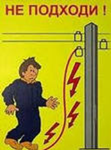 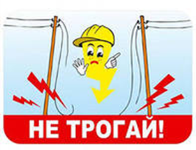 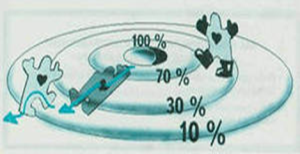 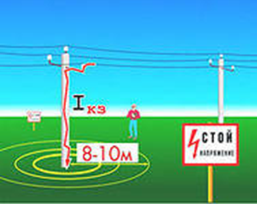 опасная зона
ШАГОВОЕ НАПРЯЖЕНИЕ – 
напряжение между двумя точками на расстоянии 1 м. одна от другой, 
условно равными длине шага человека
Правила поведения вблизи энергообъектов
Если ты попал под шаговое напряжение, то выбираться из зоны растекания электрического тока необходимо двигаясь «гусиным»  шагом – мелкими шагами, не отрывая ног от земли (пятка шагающей ноги, не отрываясь от земли, приставляется к носку другой ноги) *
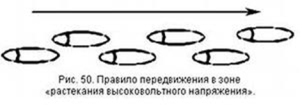 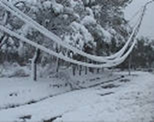 ** Самое большое количество тяжелых несчастных случаев, связанных с
поражением электрическим током, происходит в результате прикосновения к провисшим проводам 
и 
приближении или прикосновении к оборванным проводам, лежащим на земле.
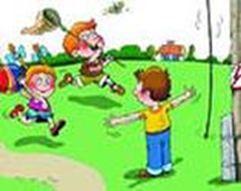 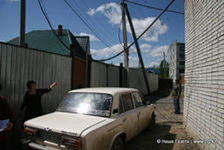 Противозаконные действия и их последствия
Особо стоит сказать о кражах проводов, цветных и черных металлов с энергообъектов.  
* Эти противозаконные действия провоцируют аварийные ситуации и ставят под угрозу надежность электроснабжения учреждений здравоохранения, детских садов, школ.
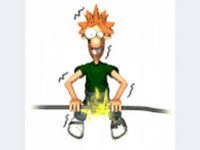 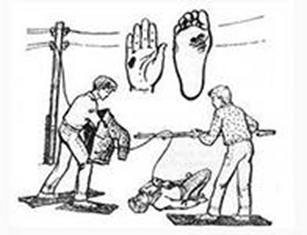 Подвергая опасности жизнь и здоровье других людей, злоумышленники не задумываются и о собственной безопасности. Они порой просто не понимают всей той угрозы, которую несёт электрический ток. 
Порой, срубленное дерево или украденный провод может стоить самого ценного на земле  - человеческой жизни.
Действие электрического тока на организм человека
Электрический ток,  проходя  через  тело  человека,  может  оказывать биологическое, тепловое, механическое и  химическое  действия.
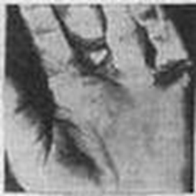 Биологическое  действие  
происходит перевозбудимость 
нервных клеток, 
что приводит к их гибели
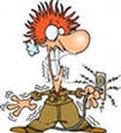 Механическое  действие  
Приводит к разрыву тканей
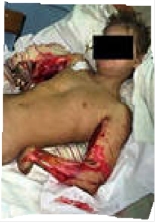 Тепловое,  механическое, химическое  действие  
ожоги тела, разрыв внутренних органов и сосудов, 
разрыв тканей,
изменение состава крови (электролиз крови)
* Электрический знак (метки)
           Вход	Выход
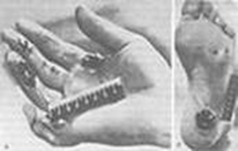 Десять «НЕ» в быту и на улице
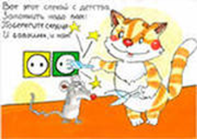 НЕ тяни вилку из розетки за провод


НЕ беритесь за провода электрических приборов мокрыми руками

НЕ пользуйся неисправными электроприборами

НЕ прикасайся к провисшим, оборванным и лежащим на земле проводам 

НЕ лезь и даже не подходи к трансформаторной будке
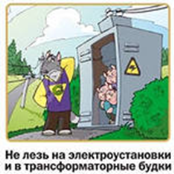 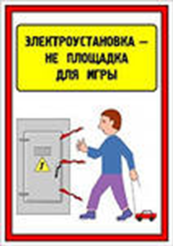 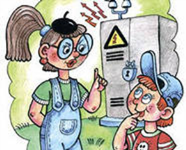 Десять «НЕ» в быту и на улице
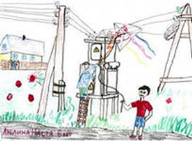 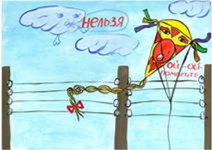 НЕ бросай ничего на провода и в электроустановки

НЕ подходи к дереву, если заметил на нем оборванный провод

НЕ влезай на опоры

НЕ играй под воздушными линиями электропередач

НЕ лазь на крыши домов и строений, рядом с которыми проходят электрические провода
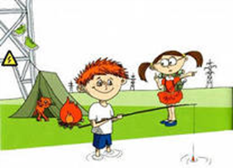 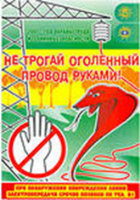 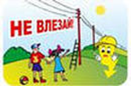 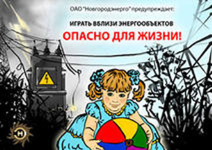